Structural Decomposition
CS 5010 Program Design Paradigms “Bootcamp”
Lesson 2.1
© Mitchell Wand, 2012-2014
This work is licensed under a Creative Commons Attribution-NonCommercial 4.0 International License.
1
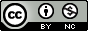 Module 02
Data Representations
Design Strategies
Basics
Function Composition
Generalization
Mixed Data
Over Constants
Structural Decomposition
Recursive Data
Over Expressions
Generalization
Functional Data
Over Contexts
General Recursion
Objects & Classes
Over Data Representations
Stateful Objects
Communication via State
Over Method Implementations
Introduction
In this lesson, we will talk about Structural Decomposition.
This is the strategy you will use to write programs that work on itemized, compound, and mixed data.
This is the strategy you will use for the vast majority of your functions.
3
Learning Objectives
At the end of this lesson, you should be able to apply the structural decomposition strategy to write functions that work on itemized, compound, and mixed data.
4
Let's see where we are
5
Structural Decomposition
Used when the problem can be solved by examining a piece of non-scalar data. 
Slogan:
The shape of the data determines the shape of the program.
6
What does it mean to “examine” a piece of data?
If the data is compound data, this means extracting its fields.  
If the data is itemization data, this means determining which variant the data is.  
If the data is mixed data, this means determining which variant the data is, and then extracting its fields, if any. 
Every data definition includes a template that shows how this examination process is to be organized.
Writing a function using structural decomposition is accomplished by filling in the blanks in the template.
Definition of "filling in the blank" to come in Slide 11.
7
From Template to Function Definition
Don't do anything else!
8
Video Demonstration: The Traffic Light
YouTube link
9
Working with other kinds of data
This example showed structural decomposition on itemization data, but other kinds of data are the same:
Copy the template, uncomment it, and fill in the missing pieces.  That's it!
If you've thought hard enough about your function, filling in the blanks is easy.
10
What can you put in the blanks?
We said: "Fill in the blanks in the template with functional compositions of the arguments and the values of the fields."
This means you can build a wiring diagram, where the inputs are the arguments to the function and the values of the fields in the structure.
You don't have to use all of the fields
You can use a field twice
You don't have to use the fields "in order"
11
Example
;; book-fn : Book -> ??
(define (book-fn b)
  (...
    (book-author b)
    (book-title b)
    (book-on-hand b)
    (book-price b)))
;; book-receipts : 
;;  Book NonNegInt -> NonNegInt
 (define (book-fn b sales)
  (...
    sales
    (book-author b)
    (book-title b)
    (book-on-hand b)
    (book-price b)))
Let's say we were designing a two-argument function.  When we copied the template and added the extra argument, we would get something that looked like this.
Template for book
12
What could go in the "..."?
Ans: any wiring diagram where the inputs were labeled with sales, (book-author b), (book-title b), (book-on-hand b), and (book-price b).
For example:
(* sales (book-price b))
*
sales
(book-price b)
13
"Follow the template"
We say that a function definition "follows the template" when it is created by filling in the blanks in the appropriate template.
Your code will be judged on whether it follows the template.
14
Summary
We’ve now seen three Design Strategies:
Function Combination
Combine simpler functions in series or pipeline
Use with any kind of data
Cases
Use with scalar data only
Structural Decomposition
Used for enumeration, compound, or mixed data
Template gives sketch of function
Our most important tool
Remember:
 The shape of the data determines the shape of the program.
15
Next Steps
If you have questions or comments about this lesson, post them on the discussion board.
Do the Guided Practices
Go on to the next lesson.
16